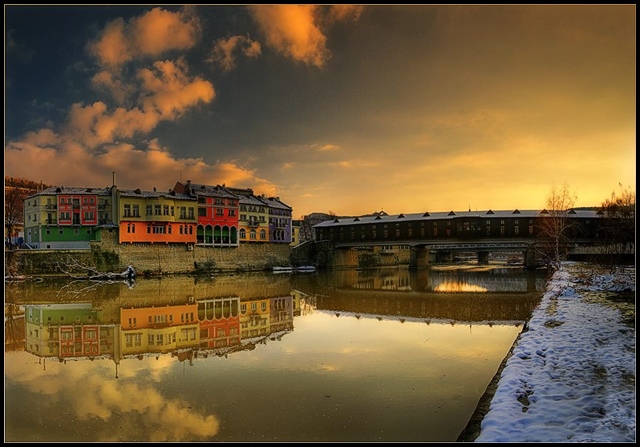 Ловеч
ловеч
забележителности
Покрит  мост
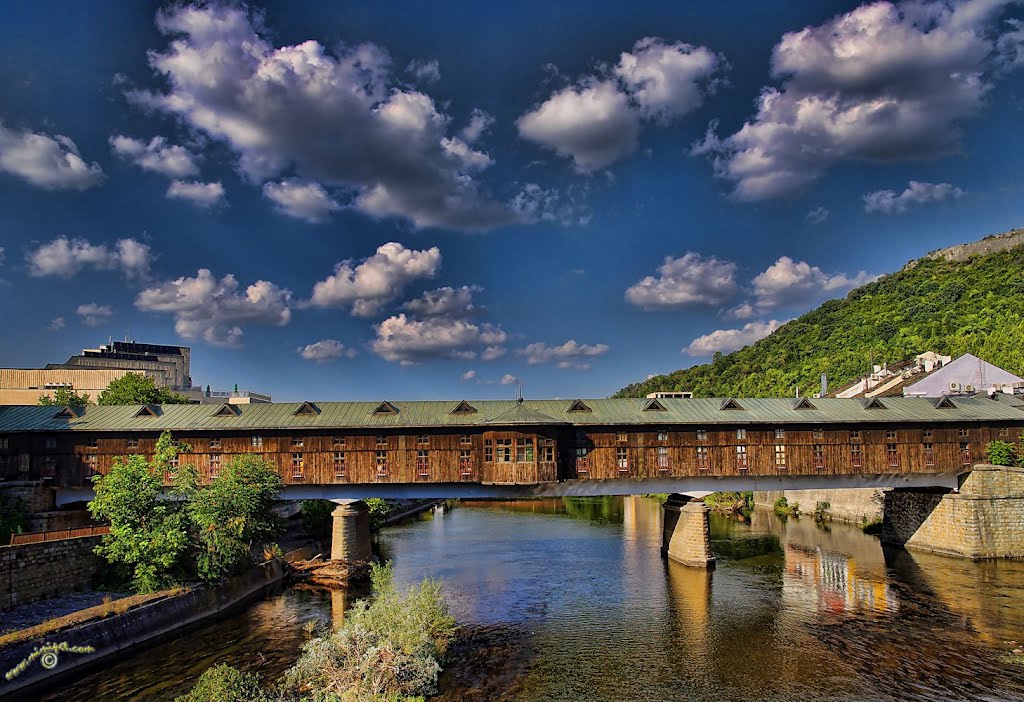 Паметника на васил левски
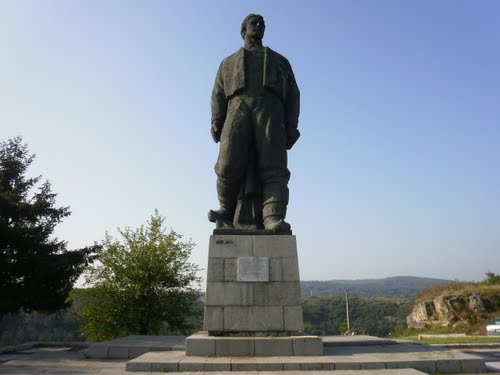 зоопарк
баш-БУНАР
ИЗГОТВИЛИ ЦВЕТИ  И  НИКОЛ